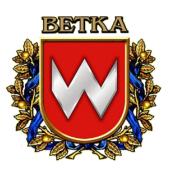 ё
Бюджет Ветковского района
 для граждан на 2025 год
.
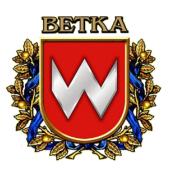 Общая информация
В бюджетную систему Республики Беларусь как самостоятельные части включаются республиканский бюджет и местные бюджеты. 
        Местные бюджеты делятся на: 
        – бюджеты первичного уровня - сельские, поселковые, городские (городов районного подчинения); 
        – бюджеты базового уровня - районные и городские (городов областного подчинения); 
        – бюджеты областного уровня - областные бюджеты и бюджет  г. Минска. 
       Консолидированный бюджет области состоит из консолидированных бюджетов районов, бюджетов городов областного подчинения, расположенных на территории области, и областного бюджета.	
        Составление, рассмотрение, утверждение, исполнение бюджетов, контроль за их исполнением, а также составление, рассмотрение и утверждение отчетов об их исполнении – это непрерывный процесс с широким составом участников. В бюджетном процессе участвуют Президент, Парламент, Правительство, местные Советы депутатов, местные исполнительные и распорядительные органы, органы Комитета государственного контроля, иные государственные органы, а также распорядители и получатели бюджетных средств. 
       Доходы бюджета – денежные средства, поступающие в безвозмездном и безвозвратном порядке в бюджет в соответствии действующим законодательством. Доходы бюджета формируются за счет: 
      * налоговых доходов; 
      * неналоговых доходов; 
      * безвозмездных поступлений.
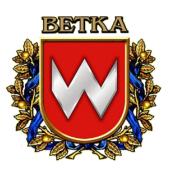 Общая информация
В свою очередь расходы бюджета – денежные средства, направляемые на финансовое обеспечение задач и функций государства.
       Для обеспечения соответствия между полномочиями государственных органов на осуществление расходов, закрепленных за республиканским и местными бюджетами, и бюджетными ресурсами, которые должны обеспечивать исполнение этих полномочий, предусматривается предоставление межбюджетных трансфертов – бюджетных средств, передаваемых из одного бюджета в другой бюджет на безвозвратной и безвозмездной основе. При недостаточности в нижестоящем бюджете собственных доходов для финансирования его расходов в целях обеспечения сбалансированности из вышестоящего в нижестоящий бюджет передается межбюджетный трансферт в виде дотации.
       Соотношение между доходной и расходной частями бюджета определяет итоговое сальдо бюджета. В зависимости от величины этого сальдо бюджет может быть сбалансированным, профицитным или дефицитным.
       Все доходы, расходы, источники финансирования дефицита (направления использования профицита) бюджета структурированы в единой бюджетной классификации Республики Беларусь.
       Бюджетная классификация – это группировка доходов, расходов, источников финансирования дефицита (направлений использования профицита) бюджета всех уровней бюджетной системы, используемая для составления и исполнения бюджетов всех уровней бюджетной системы.
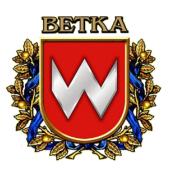 Структура бюджета
Расходы
Доходы
Общегосударственная деятельность
Налоговые доходы
Национальная экономика
Неналоговые доходы
Жилищно-коммунальное хозяйство
Здравоохранение
Безвозмездные поступления
Физическая культура, спорт, культура и СМИ
Образование
Социальная политика
Прочие расходы
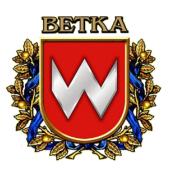 Структура доходов консолидированного бюджета Ветковского района на 2025 год
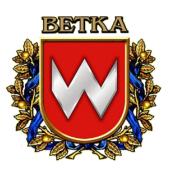 Структура собственных доходов
Всего доходов – 20 660,6 тыс. руб.
Подоходный налог – 50,6%
Налог на добавленную стоимость – 21,5%
Налоги на собственность – 7,8%
Другие налоги от выручки – 6,9%
Прочие налоговые доходы – 1,0%
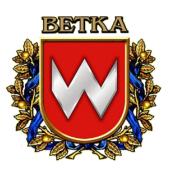 Структура расходов бюджета в разрезе отраслей
ВСЕГО РАСХОДЫ  
74 925,8
тыс. руб.
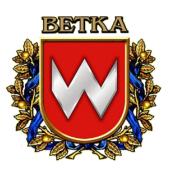 Удельный вес отраслей социальной сферы
В составе расходов консолидированного бюджета доминируют расходы, связанные с финансированием обеспечения функционирования непосредственно учреждений социальной сферы и мероприятий, проводимых ею. 
       На 2025 год они запланированы в сумме 53 714,0 тыс. рубля или 71,7% объема расходов консолидированного бюджета района (74 925,8 тыс. рубля).
Отрасли социального  назначения
53 714,0 тыс. рублей или 71,7%
КУЛЬТУРА 
3 974,2 тыс. рублей 
(7,4%)
ОБРАЗОВАНИЕ
25 434,6 тыс. рублей (47,4%)
ЗДРАВООХРАНЕНИЕ
15 655,2 тыс. рублей (29,1%)
ФИЗИЧЕСКАЯ КУЛЬТУРА И СПОРТ
1 108,2 тыс. рублей 
(2,1%)
СОЦИАЛЬНАЯ ПОЛИТИКА  
7 541,8 тыс. рублей 
(14,0%)
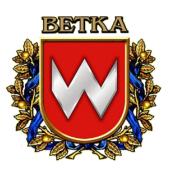 Сельское хозяйство
Расходы бюджета района на 2025 год по отрасли «Сельское хозяйство, рыбохозяйственная деятельность» запланированы в объеме    8 562,8 тыс.рубля, из них на финансирование районной ветеринарной станции –    1 874,2 тыс.рубля, субвенции на финансирование расходов по известкованию кислых почв, радиационной защите и адресному применению защитных мер сельскохозяйственных организаций – 6 143,1 тыс.рубля, на закупку известковых материалов – 244,2 тыс.рубля, субсидии на работы по внесению известковых материалов – 301,3 тыс.рубля.
 Промышленность, архитектура
На финансирование расходов по разработке градостроительной документации общего и детального планирования в бюджете на 2025 год запланированы средства в размере – 80,0 тыс. рубля и будут направлены на разработку Генерального плана города Ветки.
 Топливо и энергетика
Субсидии на возмещение разницы между стоимостью твердого топлива по оптовым ценам предприятий-производителей и фиксированной розничной ценой для населения, а также часть затрат топливоснабжающих организаций по его доставке на склад, хранению и реализации на 2025 год предусмотрены в размере 114,3 тыс. рубля. 
Во исполнение Указа Президента Республики Беларусь от 14 апреля 2020 г. № 127 «О возмещение расходов на электроснабжение эксплуатируемого жилищного фонда» в районном бюджете на 2025 год запланированы бюджетные средства в сумме 1,5 тыс. рубля на возмещение гражданам части расходов на выполнение работ по электроснабжению эксплуатируемого жилищного фонда для нужд отопления, горячего водоснабжения и пищеприготовления.
Транспорт
 	На финансирование расходов пассажирского транспорта в 2025 году предусмотрено 495,6 тыс.рубля, из которых: 476,7 тыс.рубля - субсидии на возмещение части затрат по обеспечению пригородных перевозок пассажиров автомобильным транспортом в регулярном сообщении, включая потери доходов от предоставления льгот отдельным категориям граждан и 14,2 тыс.рубля – субсидии на расходы, связанные с оказанием услуг по перевозке пассажиров в пригородном сообщении, но не относимые на себестоимость этих услуг. 
В рамках выполнения норм Закона Республики Беларусь от 14.08.2007 №278-З «Об автомобильном транспорте и автомобильных перевозках» в бюджете на 2025 год предусмотрены ассигнования на финансирование расходов, связанных с оплатой услуг оператора автомобильных перевозок пассажиров в размере 4,7 тыс.рубля. 

 Имущественные отношения, картография и геодезия
	На отвод и государственную регистрацию создания земельных участков, проведение аукционов по продаже имущества в 2025 году запланированы средства в размере 38,9 тыс.рубля. 

Охрана природной среды
В бюджете района на 2025 год запланированы средства на финансирование расходов по регулированию распространения и численности видов дикорастущих растений, в том числе оказывающих вредное воздействие на жизнь и здоровье граждан, биологическое разнообразие и (или) представляющих для них угрозу в сумме              3,4 тыс.рубля.
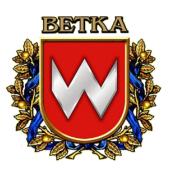 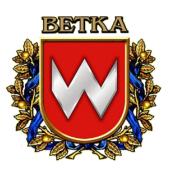 Расходы национальной экономики на 2025 год
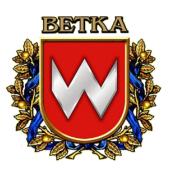 Жилищно-коммунальное хозяйство
Общий объем бюджетных ассигнований на 2025 год предусмотрен в размере 4 480,5 тыс. рубля и включает в себя расходы по:
субсидированию жилищно-коммунальных услуг, оказываемых населению по фиксированным тарифам (только по услуге «теплоснабжение») – 2 470,2 тыс. рубля;
расходы на текущий (91,3 тыс. рубля) и капитальный  (518,4 тыс. рубля) ремонты жилищного фонда;
благоустройство населенных пунктов – 1 285,1 тыс. рубля, в том числе расходы на уличное освещение – 520,7 тыс. рубля и на текущий ремонт улично-дорожной сети – 107,8 тыс. рубля (в т.ч. за счет субвенций, передаваемых из республиканского бюджета) – 53,0 тыс. рубля;
компенсация льгот населению по оплате жилищно-коммунальных услуг – 6,3 тыс. рубля;
расходы, связанные с регистрацией граждан по месту жительства и месту пребывания – 13,8 тыс. рубля;
расходы на финансирование услуг бань общего пользования и душевых, расположенных в населенных пунктах и на территории вне населенных пунктов – 14,6 тыс. рубля.
на погашение основного долга и процентов по кредитам, в рамках реализации Указа Президента Республики Беларусь от 14 июля 2016 г. № 268 «О создании и деятельности открытого акционерного общества «Агентство по управлению активами» в сумме 32,8 тыс. рубля. 
проектирование и строительство новых уличных газопроводов – 8,0 тыс. рубля.
реконструкция, модернизация котельных – 40,0 тыс. рубля
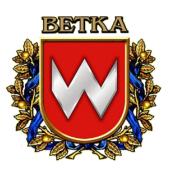 Структура финансирования  жилищно-коммунального хозяйства и жилищного строительства на 2025 год
Объем финансирования - 
4 480,5 тыс. руб.
Реконструкция, модернизация котельных  - 40,0  тыс. руб.
Субсидирование ЖК услуг
2 470,2 тыс. руб.
Погашение льготных кредитов
32,8  тыс. руб.
Благоустройство населенных пунктов – 656,6 тыс. руб.
Услуги бань
14,6 тыс. руб.
Уличное освещение населенных
 пунктов – 520,7 тыс. руб
Расходы паспортиста
13,8 тыс. руб
Кап. ремонт жилфонда
518,4 тыс. руб
Проектирование и строительство новых уличных газопроводов
     8,0 тыс. руб.
Текущий ремонт улично-дорожной сети – 107,8 тыс. руб.
Текущий ремонт жилфонда
91,3 тыс. руб.
Предоставление льгот по оплате ЖКУ – 6,3 тыс. руб.
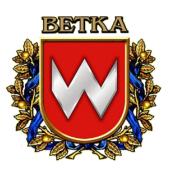 Благоустройство населенных пунктов
На благоустройство населенных пунктов в 2025 году запланировано 1 285,1 тыс. рубля или 1,7 % всего консолидированного бюджета района.
Указанные средства будут направлены на следующие расходы:
поддержание и восстановление санитарного и технического состояния придомовых территорий многоквартирных жилых домов – 66,6 тыс. рубля;
содержание и ремонт объектов благоустройства – 449,6 тыс. рубля (в т.ч. обслуживание сельских кладбищ – 203,7 тыс. рубля);
уличное освещение населенных пунктов – 520,7 тыс. рубля;
содержание улично-дорожной сети населенных пунктов -140,4 тыс. рубля;
текущий ремонт улично-дорожной сети – 107,8 тыс. рубля (в т.ч. за счет субвенций, передаваемых из республиканского бюджета – 53,0 тыс. рубля).